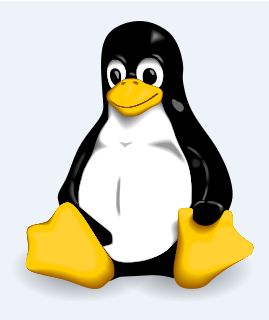 CSCE  510  - Systems Programming
Lect. 10 –Signals, GNU Coding Standards
CSCE 510 Feb 18, 2013
Overview
Last Time
Shells: GNU bash manual
Readings for today
Class website improved a little
Rehits: 
ls | wc (Examples/pipe.c)
Exec family
Loose Topics: Spirit of C from Stackoverflow, umask; Set-uid bit, sticky-bit, hsearch
Signals Introduction
GNU Coding Standards
Adding node to linked list
neword = getword()
newnode = malloc()
Then your program should add neword to the newnode 
newnodeword = strdup(newword);
Set the pointers for the newnode
newnodeprevious = last;
newnodenext=NULL;
Change the next pointer of the last node to point to the new node
last next = newnode;
Change last to point to the newnode
last = newnode;
cmd
lastword
X
word
next
word
next
prev
prev
“ls”
“|”
newword
“ls”
newnode
word
next
prev
λ
“ls”
Slide - 3 -  Shell Implementation
- CSCE 510 2013 -
From stackoverflow.com – Spirit of C
Keep the spirit of C. The Committee kept as a major goal to preserve the traditional spirit of C. There are many facets of the spirit of C, but the essence is a community sentiment of the underlying principles upon which the C language is based. Some of the facets of the spirit of C can be summarized in phrases like
Trust the programmer.
Don't prevent the programmer from doing what needs to be done.
Keep the language small and simple.
Provide only one way to do an operation.
Make it fast, even if it is not guaranteed to be portable.
Slide - 4 -  Shell Implementation
- CSCE 510 2013 -
http://stackoverflow.com/questions/6118539/hashtable-as-part-of-standard-c-library
HSEARCH(3)           Linux Programmer's Manual              HSEARCH(3)
NAME - hcreate, hdestroy, hsearch, hcreate_r, hdestroy_r, hsearch_r - hash table management
SYNOPSIS
       #include <search.h>
       int hcreate(size_t nel);
       ENTRY *hsearch(ENTRY item, ACTION action);
       void hdestroy(void);
DESCRIPTION - The  three  functions hcreate(), hsearch(), and hdestroy() allow the caller to create and manage a  hash search table containing entries consisting of a key (a string) and  associated  data.   Using  these functions, only one hash table can be used at a time.
…
The argument item is of type ENTRY, which is defined in <search.h> as follows:
           typedef struct entry {
               char *key;
               void *data;
           } ENTRY;
Slide - 5 -  Shell Implementation
- CSCE 510 2013 -
Hsearch example from man pages
for (i = 22; i < 26; i++) {
      /* print .. entries */
      e.key = data[i];
      ep = hsearch(e, FIND);
      printf("%9.9s -> %9.9s:%d \n", 	e.key,
              ep ? ep->key : "NULL", 
	ep ? (int)(ep->data) 
	: 0);
           }
           hdestroy();
           exit(EXIT_SUCCESS);
       }
#include <stdio.h>
#include <stdlib.h>
#include <search.h>
char *data[] = { "alpha",  … "zulu" };
int main(void) {
    ENTRY e, *ep;
    int i;
    hcreate(30);
   for (i = 0; i < 24; i++) {
        e.key = data[i];
        e.data = (void *) i;
        ep = hsearch(e, ENTER);
        if (ep == NULL) {…}
Slide - 6 -  Shell Implementation
- CSCE 510 2013 -
Bash executing      ls | wc
Slide - 7 -  Shell Implementation
- CSCE 510 2013 -
Examples/pipe.c
/* * A simple pipe example to illustrate ls | wc */

/#include <sys/types.h>
main(){    
int pfd[2];    
pid_t p;    
if(pipe(pfd) < 0) 
	fatal("Pipe failed");    
if((p = fork()) < 0)
	fatal("Fork failed");
8
- CSCE 510 2013 -
Examples/pipe.c    continued
if(p == 0){  /*Child   wc */
	close(0);        	dup(pfd[0]);        	close(pfd[1]);        
	close(pfd[0]);               	execlp("wc","wc",(char*)0);    
} else{        /* Child of Child ls */
	close(1);        	dup(pfd[1]);        	close(pfd[0]);        	close(pfd[1]);        	execlp("ls","ls",(char*)0);    
}
9
- CSCE 510 2013 -
Pipeorder ls | grep | wc
10
- CSCE 510 2013 -
Exec family of functions
EXEC(3)                              Linux Programmer's Manual                              EXEC(3)
NAME -  execl, execlp, execle, execv, execvp - execute a file
SYNOPSIS
       #include <unistd.h>
       extern char **environ;

       int execl   (const char *path, const char *arg, ...);
       int execlp (const char *file, const char *arg, ...);
       int execle (const char *path, const char *arg,  ..., char * const envp[]);
       int execv  (const char *path, char *const argv[]);
       int execvp(const char *file, char *const argv[]);

DESCRIPTION
       The  exec() family of functions replaces the current process image with a new process image. The functions described in this manual page are front-ends for execve(2). The  functions  execlp()  and  execvp()  will search for  an executable
Slide - 11 -  Signals
- CSCE 510 2013 -
/* Simple execv */
  myargv[0] = "ls";
  myargv[1] = "-l";
  myargv[2] = "sh.pipe.pseudo";
  myargv[3] = "execExamples.c";
  myargv[4] = NULL;
  execv("/bin/ls", myargv);

/* Simple execvp */
  myargv[0] = "ls";
  myargv[1] = "-l";
  myargv[2] = "sh.pipe.pseudo";
  myargv[3] = "execExamples.c";
  myargv[4] = NULL;
  execvp("ls", myargv);

 execlp("ls", "ls", " ", NULL); 
  execlp("ls", "ls", "-l", NULL); 
 execlp("ls", "ls", " ", NULL); 
  execlp("ls", "ls", "-l", NULL); 
/* note PATH is used  to find cmd */
}
Examples/execExamples.c
/* Examples of exec's  of course, only first will be executed */
main(){
  char *myargv[24];  /*max of 24 args  */
  char **envp;           /*env ptr  */
  char **tmp;            /*temp for env*/

/* Simple execve */
  myargv[0] = "env";
  myargv[1] = NULL;
  envp = (char **)malloc(15 * sizeof (char *));
  tmp = envp;
  *(tmp++) = strdup("TERM=vt101");
  *(tmp++) = strdup("SHELL=/mysh");
  *(tmp++) = NULL;
   execve("/usr/bin/env", myargv, envp);
  fatal("Exec Failed");
Slide - 12 -  Signals
- CSCE 510 2013 -
Examples/Exit_status.c
#include <stdio.h>
#include <sys/wait.h>
main(){
  int pid, pid2, status;
  if ((pid = fork()) < 0)  
	fatal("Cannot fork");

  else if (pid == 0){   /* Child code */
         	exit(31);

  }else{               /* Parent Code */
    	pid2 = wait(&status);
    	printf("\n pid=%d \n return value %d \n status = %4x, 			status shifted=%d\n", pid, pid2, status, status>>8);
  }}
13
- CSCE 510 2013 -
Examples/forkstdio.c
}else if (pid == 0) {
     fprintf(fp, "child after fork");
     sleep(1);
   }else{
     fprintf(fp, "PARENT AFTER FORK");
     sleep(1);
   }
   sleep(1);
   fprintf(fp, "Common Code after  fork,    pid val=%u\n",(unsigned short) pid);
}

hermes> more junk
Before the forkPARENT AFTER THE FORKCommon Code after the fork, pid val=er the forkCommon Code after the fork, pid val=
main(){
   FILE *fp;   
   pid_t  pid;         /*ret val from fork*/
   char buf[150];  /* the buffer */

   if((fp= fopen("junk","w+")) == NULL)
       fatal("Open of junk Failed");

   setvbuf(fp, buf, _IOFBF, 20);

   fprintf(fp, "Before the fork");

   if((pid = fork()) < 0){
     fatal("ForkStdio Test fork failed");
Slide - 14 -  Signals
- CSCE 510 2013 -
Programming assignment 2 -Shell
Simple I/O redirection; single pipes
Builtin functions: set, cd, exit
Startup file ~/.mybashrc
Filename expansion
Shell variable(parameter) expansion
Standard ones
PATH, CDPATH
Environ passed
Slide - 15 -  Shell Implementation
- CSCE 510 2013 -
Signals
One process can send a signal and interrupt another process
signal is a small int typically < 32

The process receiving the signal has to set up ahead of time (using sigaction system call)
when this signal is received do this action(function)

Can you name programs that you use that catch signals?
Slide - 16 -  Shell Implementation
- CSCE 510 2013 -
SIGNAL(2)                Linux Programmer's Manual                    SIGNAL(2)

NAME       signal - ANSI C signal handling
SYNOPSIS
       #include <signal.h>
       typedef    void      (*sighandler_t)(int);

       sighandler_t       signal(int signum, sighandler_t handler);

DESCRIPTION
       The behavior of signal() varies across Unix versions, and has also varied historically across different versions of Linux.  

Avoid its use: use sigaction(2) instead.
SEE ALSO
       kill(1), alarm(2), kill(2), killpg(2), pause(2), sigaction(2), signalfd(2),  sigpending(2),  sigprocmask(2),   sigqueue(2),   sigsuspend(2),   bsd_signal(3),  raise(3),  siginterrupt(3),  sigsetops(3), sigvec(3), sysv_signal(3), feature_test_macros(7), signal(7)
Slide - 17 -  Shell Implementation
- CSCE 510 2013 -
The Signals – man –s 7 signal also Tab 20-1
Signal 	Value	Action	Comment
SIGHUP        	1       	Term    	Hangup detected on controlling 					terminal or death of controlling 					process
SIGINT        	2       	Term    Interrupt from keyboard
SIGQUIT       3       	Core    Quit from keyboard
SIGILL        	4       	Core    Illegal Instruction
SIGABRT       6       	Core    Abort signal from abort(3)
SIGFPE        	8       	Core    Floating point exception
SIGKILL       	9       	Term    Kill signal
SIGSEGV      	11       	Core    Invalid memory reference
 SIGPIPE      	13       	Term    Broken pipe: write to pipe with no 					readers

TERM=terminate, CORE=terminate and dump, Ignore, Stop
Slide - 18 -  Shell Implementation
- CSCE 510 2013 -
The Signals continued
SIGALRM      14       	Term    	Timer signal from alarm(2)
SIGTERM      15       	Term    	Termination signal
SIGUSR1   30,10,16    Term    	User-defined signal 1

SIGUSR2   31,12,17    	Term    	User-defined signal 2
SIGCHLD   20,17,18    	Ign     	Child stopped or terminated
SIGCONT   19,18,25    Cont    	Continue if stopped
SIGSTOP   17,19,23    	Stop    	Stop process
SIGTSTP   18,20,24    	Stop    	Stop typed at tty
SIGTTIN   21,21,26    	Stop    	tty input for background process
SIGTTOU   22,22,27    	Stop    	tty output for background process

       The signals SIGKILL and SIGSTOP cannot be caught, blocked, or ignored.
Slide - 19 -  Shell Implementation
- CSCE 510 2013 -
SUSv2 and POSIX.1-2001 Signals
SIGBUS      	10,7,10      Core    Bus error (bad memory access)
 SIGPOLL                          Term    Pollable event (Sys V).
                                                        Synonym for SIGIO
SIGPROF     	27,27,29    Term    Profiling timer expired
SIGSYS      	12,-,12       Core    Bad argument to routine (SVr4)
SIGTRAP        5                Core    Trace/breakpoint trap
SIGURG      	16,23,21    Ign      Urgent condition on socket (4.2BSD)
SIGVTALRM   26,26,28  Term   Virtual alarm clock (4.2BSD)
SIGXCPU     	24,24,30    Core    CPU time limit exceeded (4.2BSD)
SIGXFSZ     	25,25,31    Core    File size limit exceeded (4.2BSD)
Slide - 20 -  Shell Implementation
- CSCE 510 2013 -
Signal handler / signal table
rv = signal(SIGINT, onintr)



void
onintr(int sig){
 /*process signal somehow*/
}
Slide - 21 -  Shell Implementation
- CSCE 510 2013 -
20-1 Signal delivery and handling
When do you interrupt?
mid instruction?
mid system call?
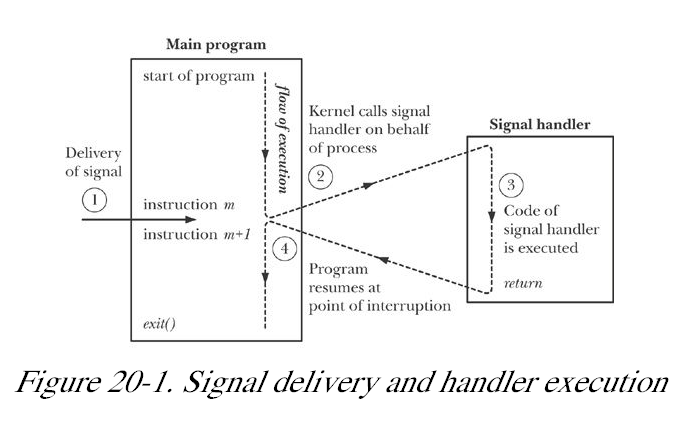 Slide - 22 -  Shell Implementation
- CSCE 510 2013 -
TLPI/signals
t_sigsuspend.c
ignore_pending_sig.c  
siginterrupt.c     
signal_functions.c  
t_kill.c                
t_sigwaitinfo.c
intquit.c             
sigmask_longjmp.c  
sig_receiver.c      
t_sigaltstack.c
hermes> ls *.c
catch_rtsigs.c        
nonreentrant.c     
signal.c            
sig_sender.c            
t_sigqueue.c
demo_SIGFPE.c         
ouch.c             
signalfd_sigval.c   
sig_speed_sigsuspend.c
Slide - 23 -  Shell Implementation
- CSCE 510 2013 -
#include <signal.h>
#include "tlpi_hdr.h"
static void
sigHandler(int sig)
{
    printf("Ouch!\n");                  /* UNSAFE (see Section 21.1.2) */
}
int
main(int argc, char *argv[])
{
    int   j;
    /* Establish handler for SIGINT */
    if (signal(SIGINT, sigHandler) == SIG_ERR) errExit("signal");
    for (j = 0; ; j++) {
           printf("%d\n", j);
           sleep(3);                       /* Loop slowly... */
    }
}
TLPI/ouch.c
Slide - 24 -  Shell Implementation
- CSCE 510 2013 -
SIGACTION(2)    Linux Programmer's Manual - struct and call
NAME - sigaction - examine and change a signal action
SYNOPSIS
       #include <signal.h>
       int sigaction(int signum, 
		const struct sigaction *act,
                     	struct sigaction *oldact);
       …

       struct sigaction {
               void     (*sa_handler)(int);
               void     (*sa_sigaction)(int, siginfo_t *, void *);
               sigset_t   sa_mask;
               int        sa_flags;
               void     (*sa_restorer)(void);
       };
Slide - 25 -  Shell Implementation
- CSCE 510 2013 -
printf("Catching SIGFPE\n");
        sigemptyset(&sa.sa_mask);
        sa.sa_flags = SA_RESTART;
       sa.sa_handler = sigfpeCatcher;
        if (sigaction(SIGFPE, &sa, NULL) == -1)
            errExit("sigaction");
    }
blocking = argc > 1 && strchr(argv[1], 'b') != NULL;
    if (blocking) {
        printf("Blocking SIGFPE\n");
        sigemptyset(&blockSet);
        sigaddset(&blockSet, SIGFPE);
        if (sigprocmask(SIG_BLOCK, &blockSet, 		&prevMask) == -1)
            errExit("sigprocmask");
    }
    printf("About to generate SIGFPE\n");
    y = 0;    x = 1 / y;
    if (blocking) {
	if (sigprocmask(SIG_SETMASK, 		                  &prevMask, NULL) == -1)…h
TLPI/demo_SIGFPE.c
#define _GNU_SOURCE /* Get strsignal() declaration */
#include <string.h>
#include <signal.h>
static void
sigfpeCatcher(int sig){
    printf("Caught signal %d (%s)\n", sig, 	strsignal(sig));
     …                     /*UNSAFE (see Sec 21.1.2) */
}
int    main(int argc, char *argv[]) {
    int x, y;
    sigset_t blockSet, prevMask;
    Boolean blocking;
    struct sigaction sa;
 if (argc > 1 && strchr(argv[1], 'i') != NULL) {
        if (signal(SIGFPE, SIG_IGN) == SIG_ERR) 	errExit("signal");
    } else {
Slide - 26 -  Shell Implementation
- CSCE 510 2013 -
Just in case too small: Ignore and Catch
IGNORE
if (signal(SIGFPE, SIG_IGN) == SIG_ERR) // should be SIG_DFL	errExit("signal");


Catch SIGFPE
sigemptyset(&sa.sa_mask);
sa.sa_flags = SA_RESTART;
sa.sa_handler = sigfpeCatcher;
if (sigaction(SIGFPE, &sa, NULL) == -1)
            errExit("sigaction");
Slide - 27 -  Shell Implementation
- CSCE 510 2013 -
if too small continued Blocking
if (blocking) {
        printf("Sleep before unblocking");
        sleep(2);
        printf("Unblocking SIGFPE\n");
        if (sigprocmask(SIG_SETMASK, 	            &prevMask, NULL) == -1)
            errExit("sigprocmask");
    }

    printf("Shouldn't get here!\n");
    exit(EXIT_FAILURE);
}
blocking = argc > 1 && 	strchr(argv[1], 'b') != NULL;
if (blocking) {
        printf("Blocking SIGFPE\n");
        sigemptyset(&blockSet);
        sigaddset(&blockSet, SIGFPE);
        if (sigprocmask(SIG_BLOCK, 
          &blockSet, &prevMask) == -1)
            errExit("sigprocmask");
    }

printf("generate SIGFPE\n");
    y = 0;
    x = 1 / y;
Slide - 28 -  Shell Implementation
- CSCE 510 2013 -
Re-entrant   no globals
If we set up the same handler function to deal with several different signals or use the SA_NODEFER flag to sigaction(), then a handler may interrupt itself. As a consequence, the handler may be nonreentrant if it updates global (or static) variables, even if they are not used by the main program.

Kerrisk, Michael (2011-02-11). The Linux Programming Interface: A Linux and UNIX System Programming Handbook (Kindle Locations 20500-20503). O'Reilly Distribution. Kindle Edition.
29
- CSCE 510 2013 -
Quiz: Pointers
4. Which of the following gives the value stored at the address pointed to by pointer a?A. a;B. val(a);C. *a;D. &a;5. Which of the following is the proper keyword or function to allocate memory in C?A. newB. mallocC. createD. value6. Which of the following is the proper keyword or function to deallocate memory?A. freeB. deleteC. clear
1. Which of the following is the proper declaration of a pointer?A. int x;B. int &x;C. ptr x;D. int *x;2. Which of the following gives the memory address of integer variable a?A. *a;B. a;C. &a;D. address(a);3. Which of the following gives the memory address of a variable pointed to by pointer a?A. a;B. *a;C. &a;D. address(a);
http://www.cprogramming.com/tutorial/c/quiz/quiz6.html
30
- CSCE 510 2013 -
Pop Quiz page 2 - printCmd
void
printCmd(struct node *p)
{
     while(p != NULL){



    }
}
Given the structure below finish the printCmd function on the right.

struct node{
	char *word;
	struct node *previous;
	struct node *next;
} *cmd;
Slide - 31 -  Signals
- CSCE 510 2013 -
Coding Conventions/Standards
“Coding conventions are a set of guidelines for a specific programming language that recommend programming style, practices and methods for each aspect of a piece program written in this language.”
Formatting
indentation, comments, declarations, whitespace, statements 
Programming practices
naming conventions – Camel case, snake case
programming best principles
architectural practices
Slide - 32 -  Shell Implementation
- CSCE 510 2013 -
http://en.wikipedia.org/wiki/Coding_conventions
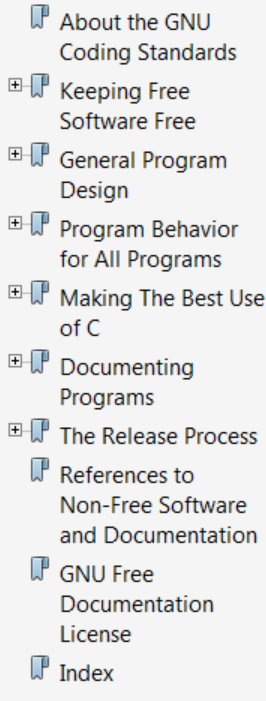 Gnu Coding Standards
Why coding standards?



Gnu Coding Standards 
http://www.gnu.org/prep/standards/standards.html
Slide - 33 -  Shell Implementation
- CSCE 510 2013 -
4 Program Behavior for All Programs
4.1 Non-GNU Standards
Standard C  - check with –pedantic to gcc
POSIX.2 “df” “du” specify blocks as 512b
4.2 Writing Robust Programs
Avoid arbitrary limits on length of data structure
allocate dynamically; reallocate
most Unix utilities “long lines are silently truncated” Unacceptable GNU
do not drop Nul or other non-printable chars
Check return value of every system call
If you use temp files check the TMPDIR environment variable; use that or /tmp
Slide - 34 -  Shell Implementation
- CSCE 510 2013 -
4.3 Library Behavior
make reentrant avoid malloc and other global data structs
choose prefix for library; externals start with this prefix
external symbols that are not documented entry points should start with ‘_’ underscore
4.4 Formatting Error Messages
sourcefile: lineno: message
4.5 Standards for Interfaces Generally
don’t make behavior based on name (as in   vi/ex)
Slide - 35 -  Shell Implementation
- CSCE 510 2013 -
4.6 Standards for Graphical Interfaces
works with X window and GTK+ toolkit
4.7 Standards for Command Line Interfaces 
4.7.1 --version
4.7.2 –help
4.8 Standards for Dynamic Plug-in Interfaces
“Another aspect of keeping free programs free is encouraging free plug-ins”
4.9 Table of Long Options getopt_long – table pages 14-30
4.10 OID Allocations
4.11 Memory Usage free if not in use; except right before end
4.12 File Usage
Slide - 36 -  Shell Implementation
- CSCE 510 2013 -
5 Making The Best Use of C
5.1 Formatting Your Source Code
5.2 Commenting Your Work
5.3 Clean Use of C Constructs
5.4 Naming Variables, Functions, and Files
5.5 Portability between System Types
5.6 Portability between CPUs
5.7 Calling System Functions
5.8 Internationalization
5.9 Character Set
5.10 Quote Characters
5.11 Mmap
Slide - 37 -  Shell Implementation
- CSCE 510 2013 -
5.1 Formatting Your Source Code
function declarations
char *
concat(char *str1, char *str2)
{
    …
}
structures same shape
GNU recommendat
Slide - 38 -  Shell Implementation
- CSCE 510 2013 -
Body of functions
GNU recommendations vetoed
Use K&R style – note also deviation from GNU function style; Use GNU!!
int main(int argc, char *argv[]) 
{ 
  	... 
	while (x == y) { 
		something(); 
		somethingelse(); 
		if (some_error) {            /* curly braces optional */ 
			do_correct(); 
		} else 
			continue_as_usual(); 
	} 
	finalthing(); 
	... 
}
Slide - 39 -  Shell Implementation
- CSCE 510 2013 -
http://en.wikipedia.org/wiki/Indent_style
6 Documenting Programs
6.1 GNU Manuals
6.2 Doc Strings and Manuals
6.3 Manual Structure Details
6.4 License for Manuals
6.5 Manual Credits
6.6 Printed Manuals
6.7 The NEWS File
6.8 Change Logs 
6.8.1 Change Log Concepts
6.8.2 Style of Change Logs
6.8.3 Simple Changes
6.8.4 Conditional Changes
6.8.5 Indicating the Part Changed
6.9 Man Pages
6.10 Reading other Manuals
Slide - 40 -  Shell Implementation
- CSCE 510 2013 -
indent – GNU formatter
more options than you can shake a stick at
indent prog.c  -o prog_form.c

Styles
GNU
K&R
Berkeley indent     -orig  or –original
Linux style – used in kernel code
Slide - 41 -  Shell Implementation
- CSCE 510 2013 -
http://www.gnu.org/software/indent/manual/indent.pdf
Unit Testing  programs
JUnit
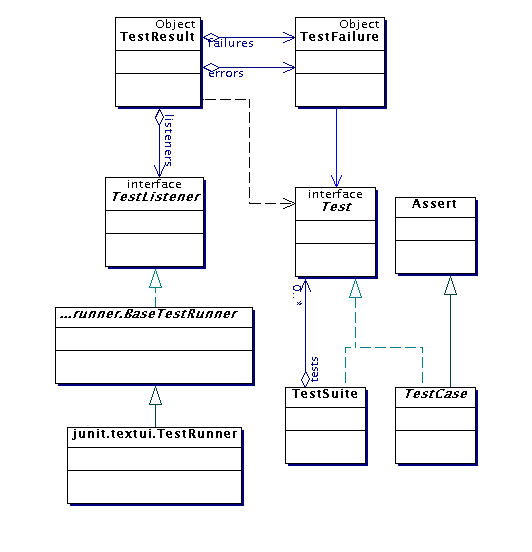 Slide - 42 -  Shell Implementation
- CSCE 510 2013 -
http://junit.sourceforge.net/doc/testinfected/testing.htm
Unit Testing  C programs
#include "myimplementationfile.c" 
#include <gtest/gtest.h> 

// Mock out external dependency on mylogger.o 
void Logger_log(...){} 

TEST(FactorialTest, Zero) { 
    EXPECT_EQ(1, Factorial(0)); 
}
Slide - 43 -  Shell Implementation
- CSCE 510 2013 -
http://stackoverflow.com/questions/148576/how-to-test-c-code
Basic Unit Testing with Check
How to write a Test using Check
#include <check.h>

then a unit test looks like

START_TEST(test_name)
{
 	unit test source code
}
END_TEST
Slide - 44 -  Shell Implementation
- CSCE 510 2013 -
http://check.sourceforge.net/doc/check_html/check_3.html
Check
relies on GNU AutoTools: 
Autoconf
Automake
Libtool
Slide - 45 -  Shell Implementation
- CSCE 510 2013 -
http://check.sourceforge.net/doc/check_html/index.html
END of HANDOUT
Slide - 46 -  Signals
- CSCE 510 2013 -
Program 2 Questions
Slide - 47 -  Signals
- CSCE 510 2013 -
--verbose
Slide - 48 -  Signals
- CSCE 510 2013 -
Startup
Slide - 49 -  Signals
- CSCE 510 2013 -
Substitutions
Slide - 50 -  Signals
- CSCE 510 2013 -
History
Slide - 51 -  Signals
- CSCE 510 2013 -
Shell variable
Slide - 52 -  Signals
- CSCE 510 2013 -
filename expansion
Slide - 53 -  Signals
- CSCE 510 2013 -
filename completion
Slide - 54 -  Signals
- CSCE 510 2013 -
Builtin functions
Slide - 55 -  Signals
- CSCE 510 2013 -
Simple I/O redirection
Slide - 56 -  Signals
- CSCE 510 2013 -
No zombies
Slide - 57 -  Signals
- CSCE 510 2013 -
Coding standards
check result of every system call
Slide - 58 -  Signals
- CSCE 510 2013 -
logistics
Slide - 59 -  Signals
- CSCE 510 2013 -